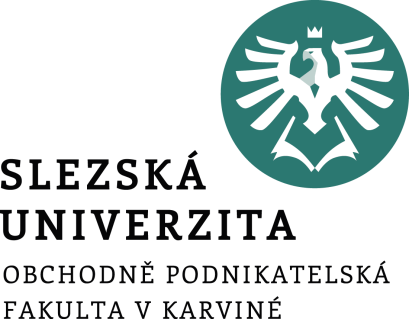 Seminář 02
Ing. et Ing. Michal Halaška, Ph.D.
CRM systém SalesForce
Příklad č. 1 – samostatný
S využitím citacepro.com, najděte na internetu dva libovolné online zdroje, a dvě libovolné monografie a uveďte jejich citace ve stylu Harvard.
1/14
[Speaker Notes: Ve spojitosti s příkladem 1, je nutné provést i následující účetní úkony, od kterých ale v tomto příkladu upouštíme]
Příklad č. 2 – samostatný
What is CRM?
https://www.youtube.com/watch?v=hnEQq7kNFWo
2/14
[Speaker Notes: csvukrs]
Příklad č. 3 – samostatný
Customer relationship management

https://www.youtube.com/watch?v=Hh4HnpxyEGE
3/14
[Speaker Notes: csvukrs]
Příklad č. 4 – řešený
Založte si zkušební účet pro CRM systém SalesForce.
4/14
[Speaker Notes: csvukrs]
Příklad č. 5 – řešený
Seznámit se s prostředím a úvodní obrazovkou SalesForce CRM systému.
5/14
[Speaker Notes: csvukrs]
Příklad č. 6 – samostatný
Z dostupných zdrojů vyhledejte definice pojmů „Leads“ a „Opportunities“, včetně jejich rozdílů.
6/14
[Speaker Notes: csvukrs]
Příklad č. 7 – řešený
Upravte pracovní plochu úvodní obrazovky přidáním „News“ a „Chatter feed“.
7/14
[Speaker Notes: csvukrs]
Příklad č. 8 – řešený
Zaveďte do databáze účet dle následujícího zadání: BusinessGate, Poštovní 615, Karviná, 733 01, https://www.businessgate.cz, tel.: +420 596 387 698
8/14
[Speaker Notes: csvukrs]
Příklad č. 8 – samostatný
Zaveďte do databáze účet dle vašeho výběru.
9/14
[Speaker Notes: csvukrs]
Příklad č. 9 – řešený
Přidejte ke společnosti BusinessGate následující kontakt: Alois Bednář, Oddělení Marketingu společnosti BusinessGate, tel.: +420 555 555 555, mobil: +420 731 852 963
10/14
[Speaker Notes: csvukrs]
Příklad č. 10 – samostatný
Přidejte k oběma vytvořeným účtům po jednom kontaktu dle vašeho uvážení.
11/14
[Speaker Notes: csvukrs]
Příklad č. 11 – řešený
Kontakt Alois sice pracuje ve společnosti BusinessGate, avšak občas vypomáhá i ve společnosti Moravskoslezské inovační centrum. Připojte tento účet jako sekundární ke kontaktu Alois.
12/14
[Speaker Notes: csvukrs]
Příklad č. 12 – řešený
Přidejte ke kontaktu Alois úkol ve formě hovoru na další týden. Úkolem pověřte sebe sama a propojte jej se společností BusinessGate
13/14
[Speaker Notes: csvukrs]
Příklad č. 13 – samostatný
How to use CRM Software

https://www.youtube.com/watch?v=9JMp9uXTbnc
14/14
[Speaker Notes: csvukrs]